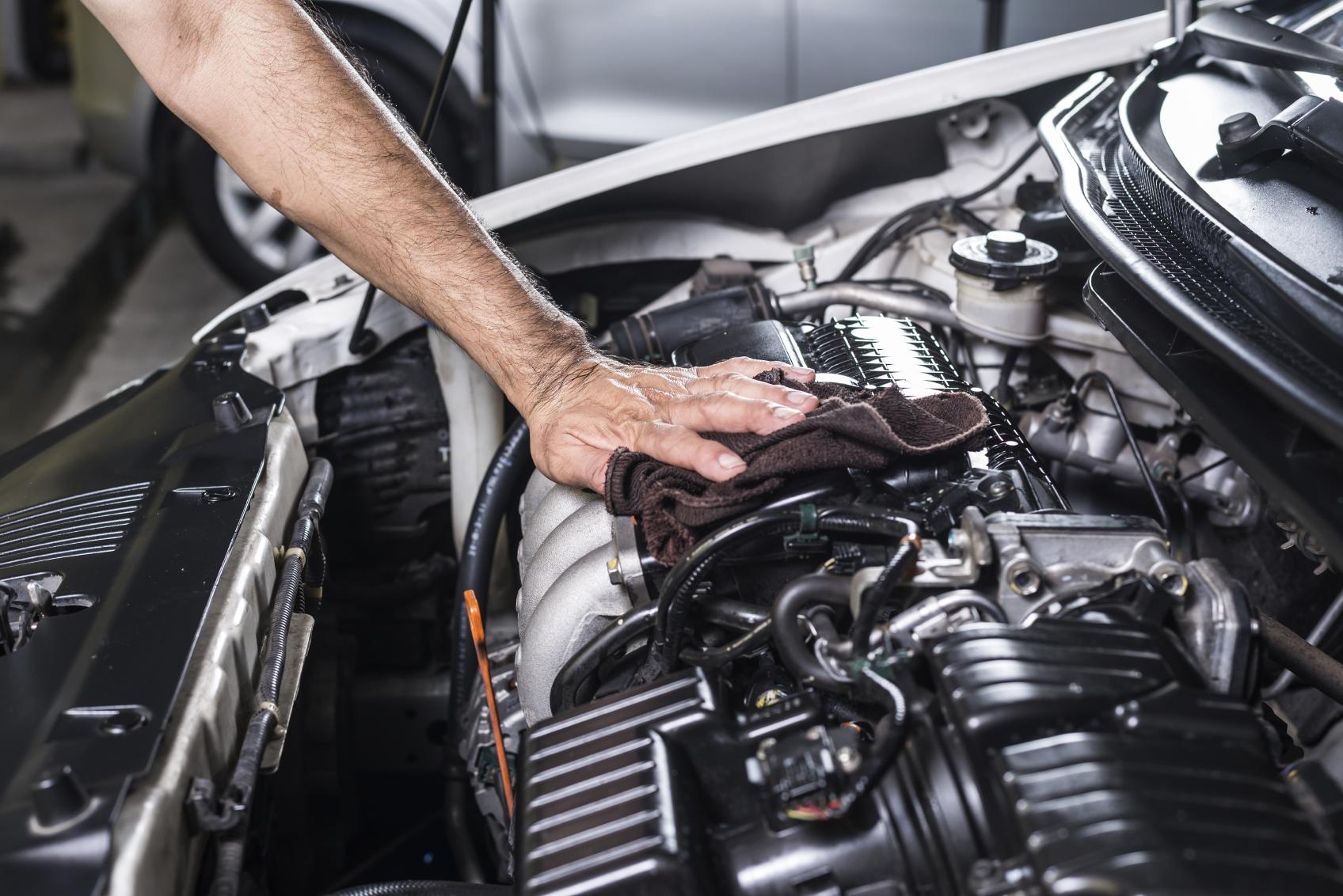 SMART
SOLUTIONS
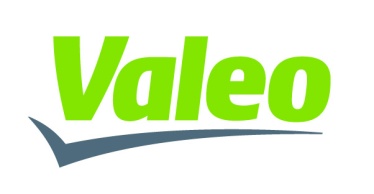 CONVERSION
KIT4PTM
The smart and competitive all-in-one solution for your workshops
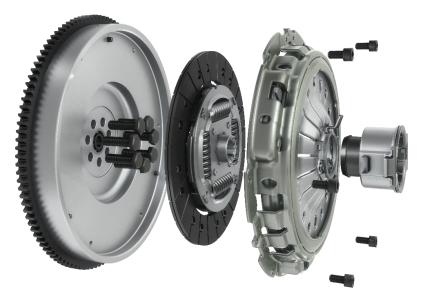 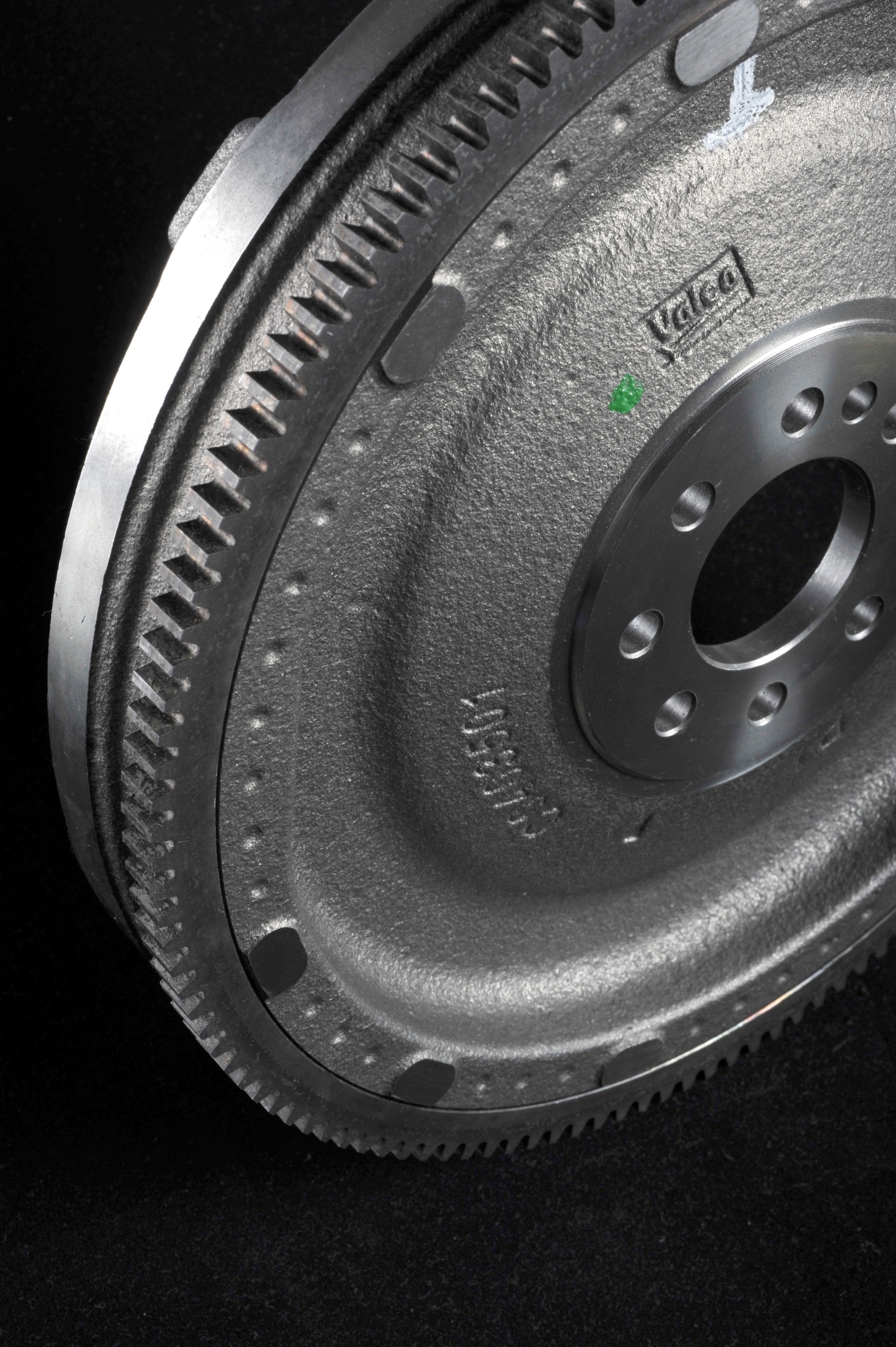 The ideal repair solution for Severe 
Clutch Usage
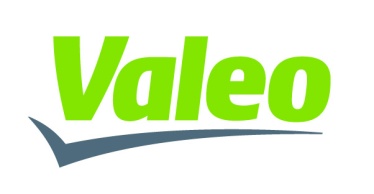 KIT4PTM
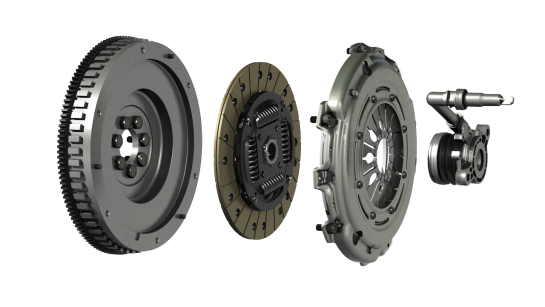 65 P/N
Conversion KIT4P with Hydraulic bearing
+17 P/N
by Q1 2019
55 P/N
Conversion KIT4P with Mechanical bearing
+6 P/N
by Q1 2019
Share of Valeo sales per car manufacturer origin
52%*
coverage of European parc
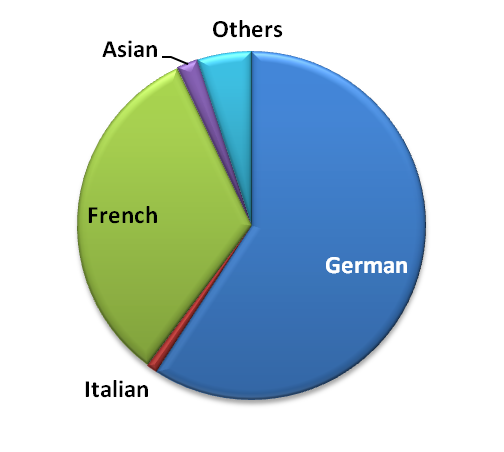 [Speaker Notes: Why is Valeo a legitimate player for the aftermarket solution in this range?
Legitimacy via technology or beacause leader or because OE adquisitions
Market share OE or growth OE
Innovation OE/IAM
Quality references (awards)
Integration in Valeo Group strategy (smart, green solutions...)
Product regognition IAM or OE]
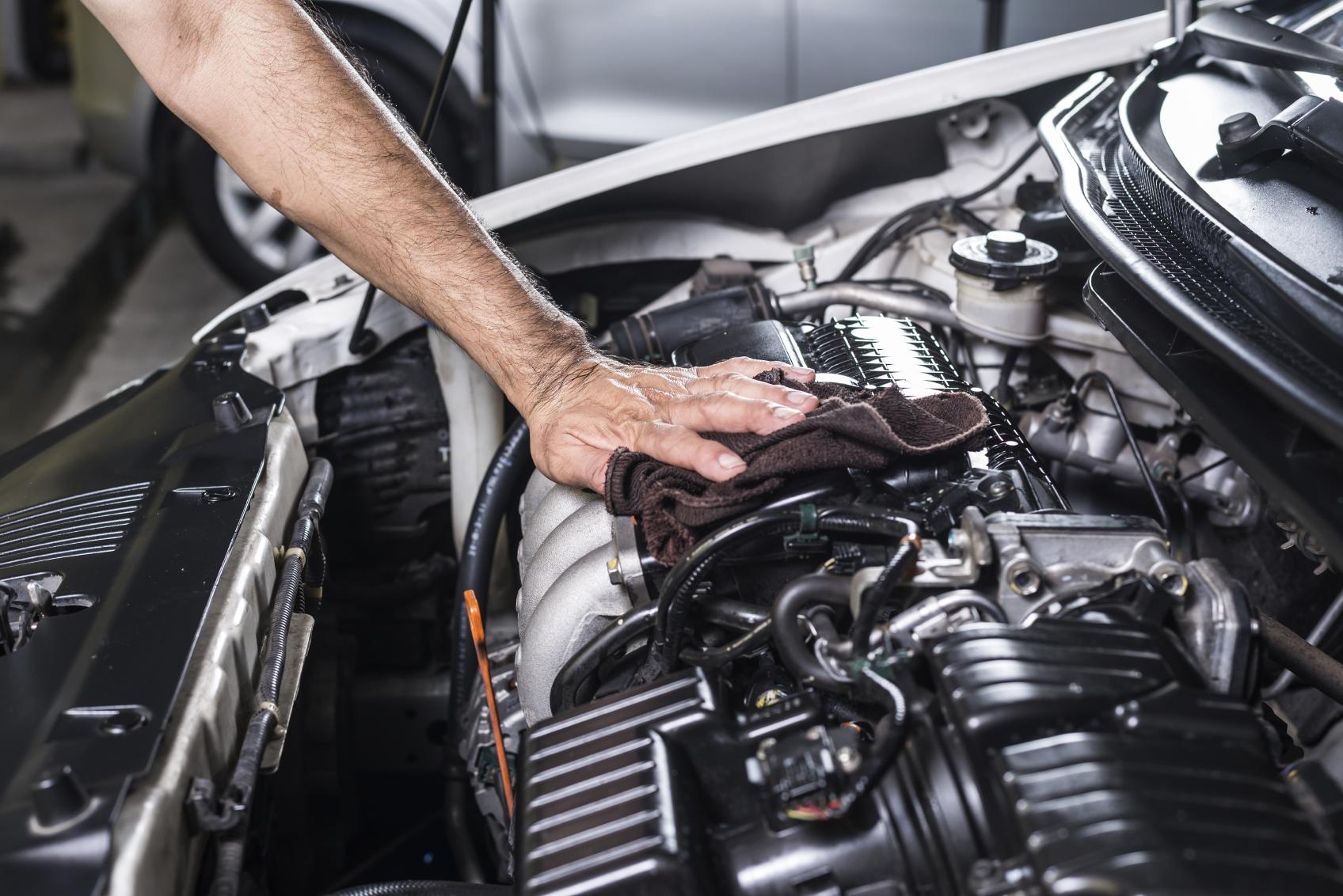 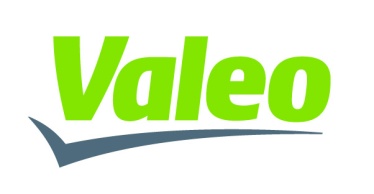 CONVERSION KIT4PTM OFFER
LEGITIMATE POSITIONING
The Valeo O.E. DMF expertise securing 
optimum quality and performance for KIT4PTM
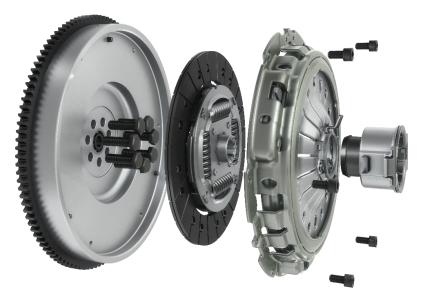 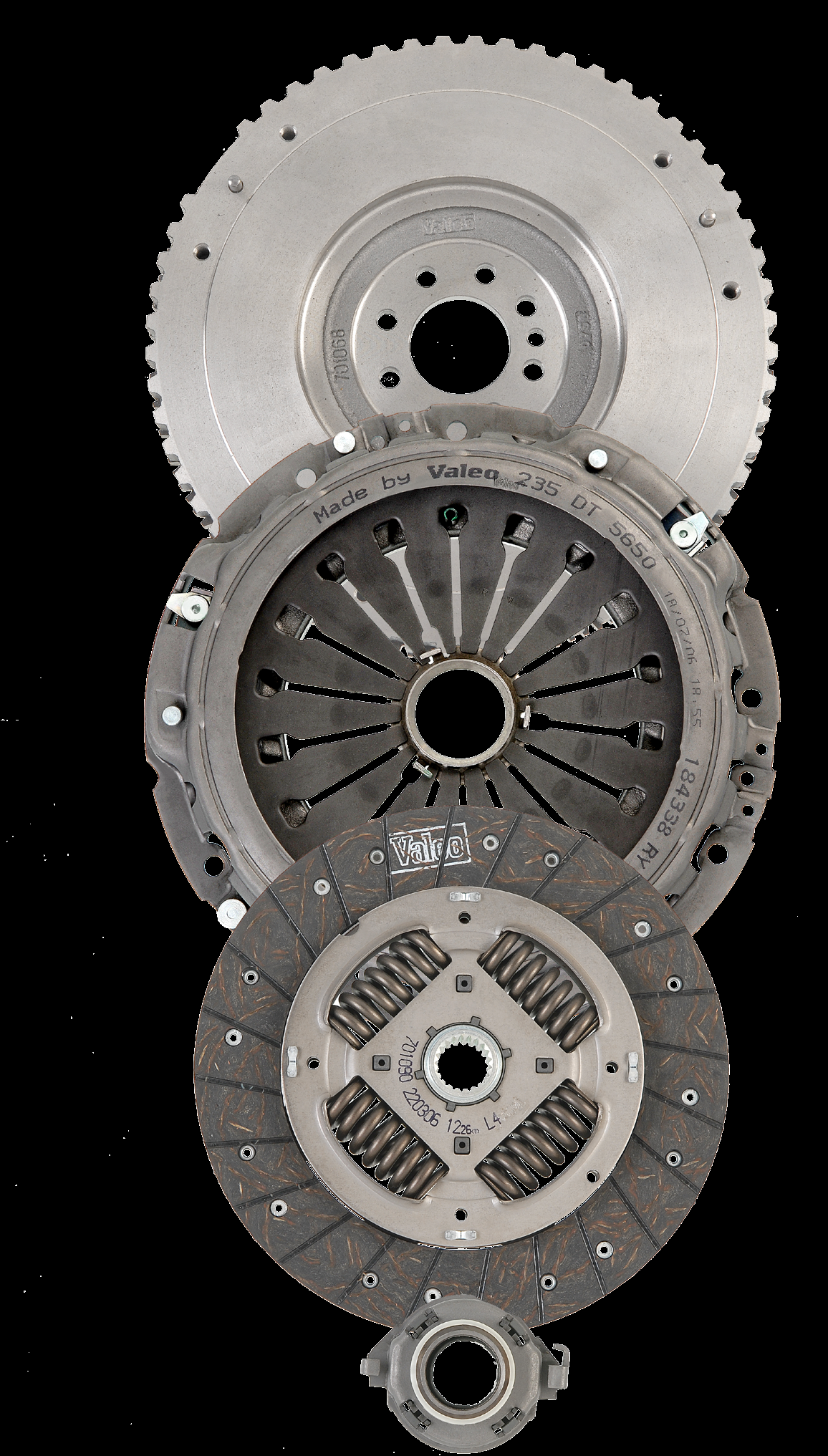 PERFORMANCE

Most KIT4PTM use F510 and F400 facings 
(O.E. Trucks Quality)
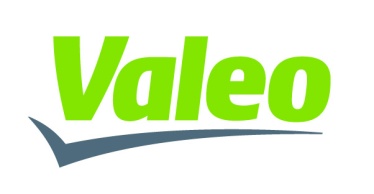 KIT4PTM
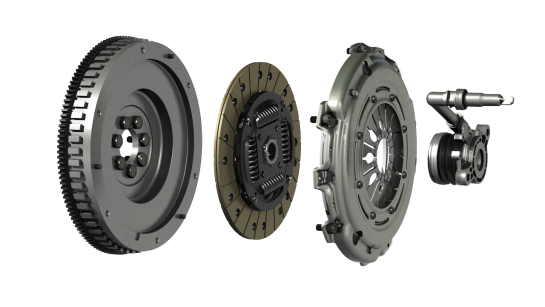 L.T.D.* Disc Technology 
(used in KIT4PTM)
is validated in O.E. 
since 1994
RECOGNIZED EXPERT
in clutch systems
Since 1923
Valeo
KIT4PTM  is a Worldwide success 
since 2002 
(millions of units equiped)
* Long Travel Damper
[Speaker Notes: Why is Valeo a legitimate player for the aftermarket solution in this range?
Legitimacy via technology or beacause leader or because OE adquisitions
Market share OE or growth OE
Innovation OE/IAM
Quality references (awards)
Integration in Valeo Group strategy (smart, green solutions...)
Product regognition IAM or OE]
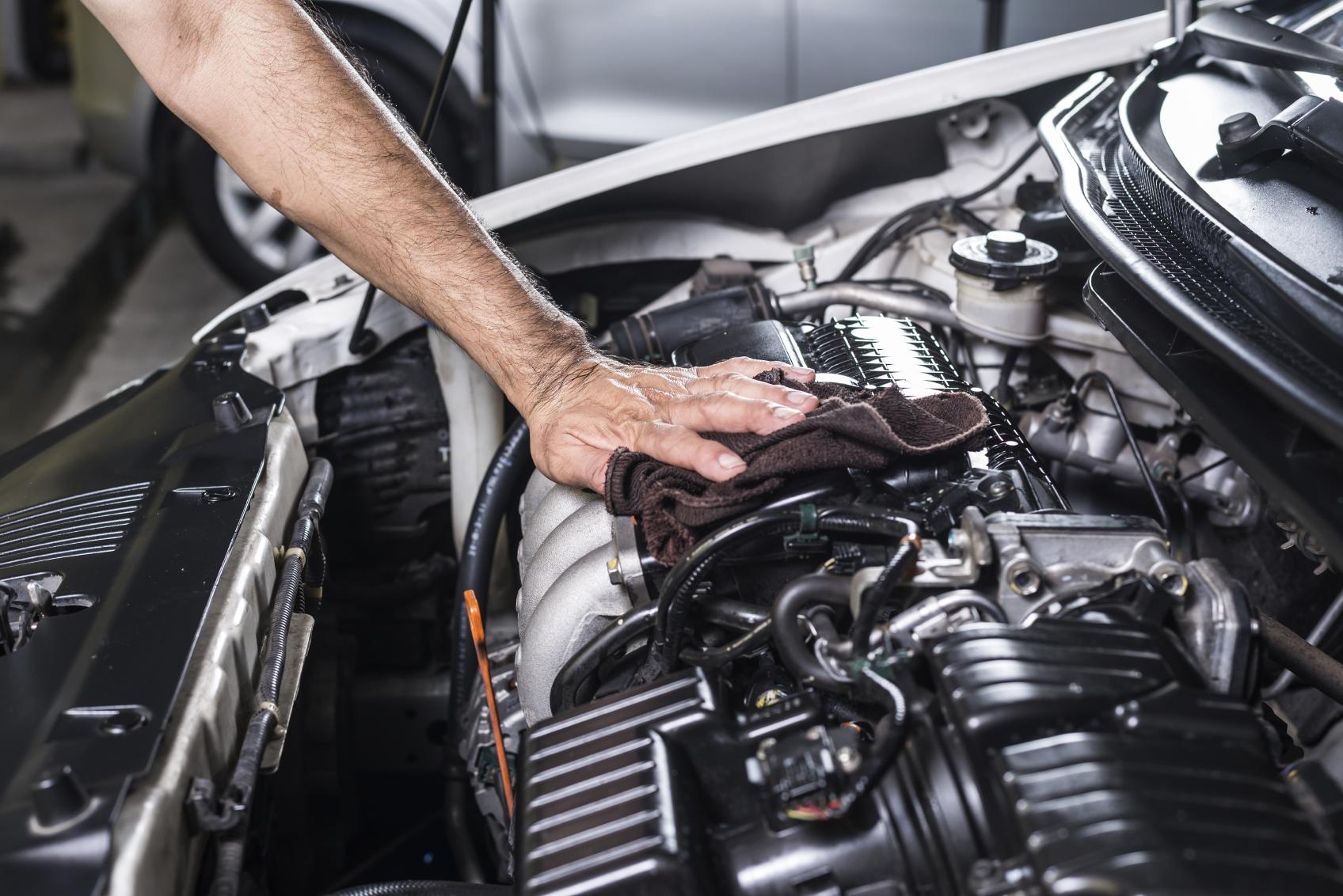 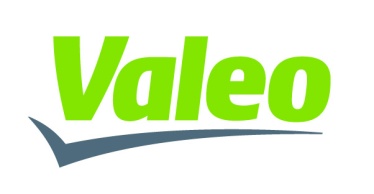 CONVERSION KIT4PTM OFFER
WHY CHOOSE VALEO?
Conversion KIT4PTM is a trustful technology approved by car manufacturers
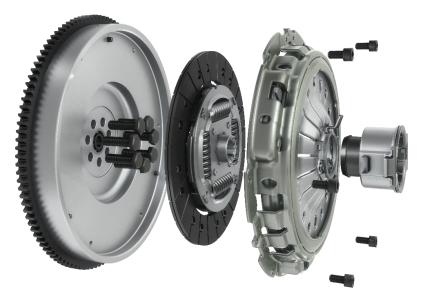 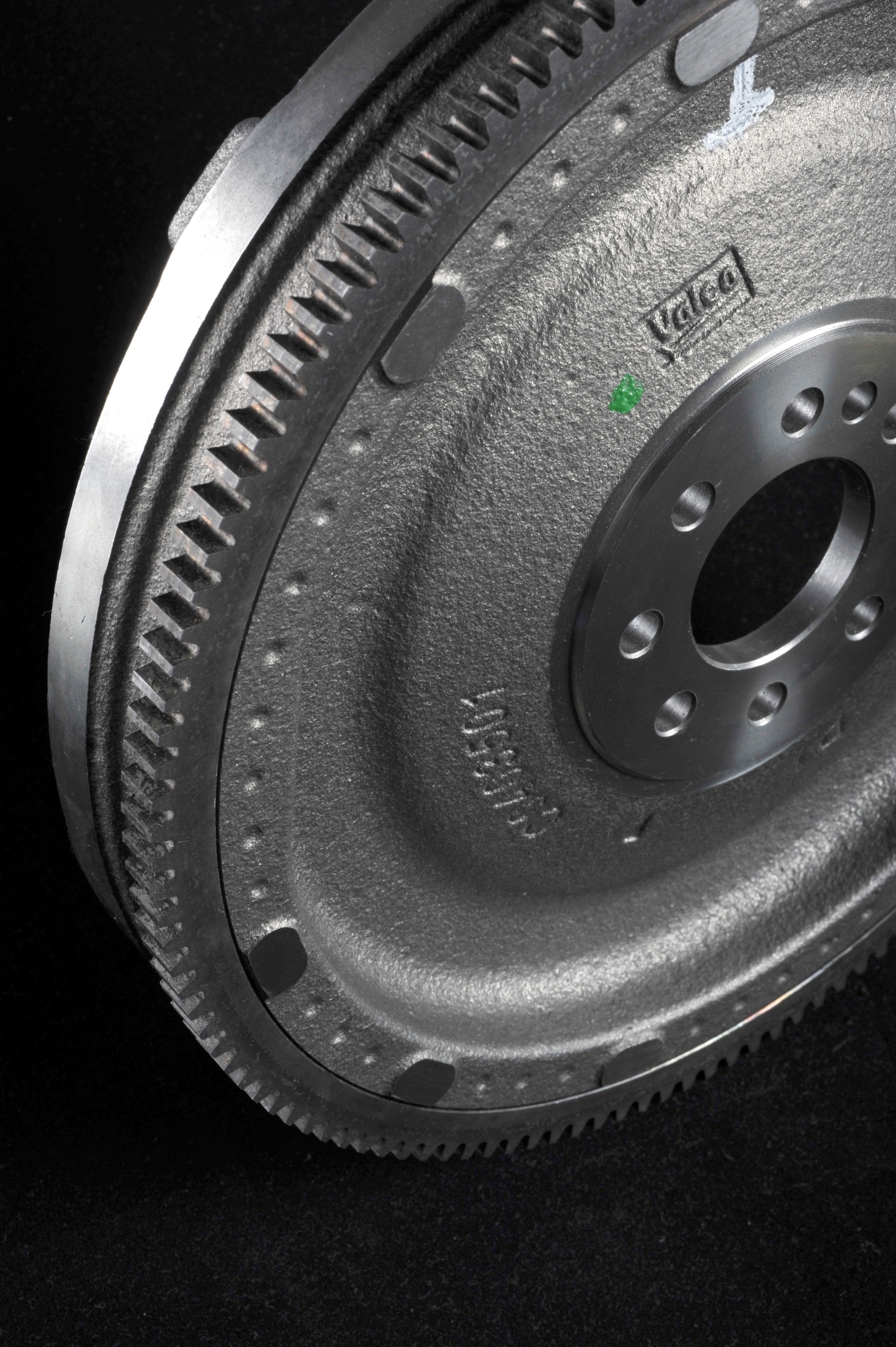 More
 competitive than 
DMF+Clutch Kit solutions
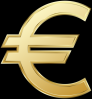 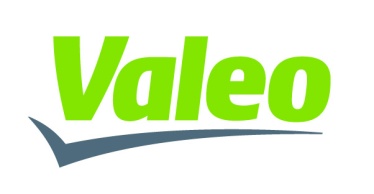 KIT4PTM
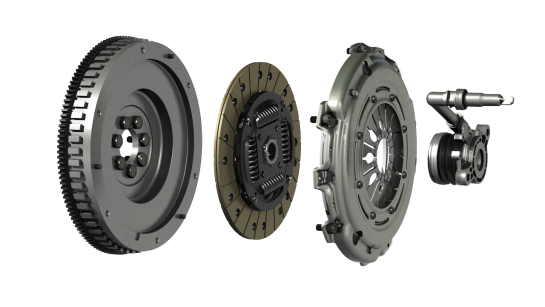 KIT4PTM
Flywheel
Guaranteed 
1 Million Kms
GROWING MARKET
115
MILLION
vehicles equipped with DMF in Europe
Eco-friendly 
Solution

You never need to replace the Flywheel anymore
(15kg of material 
saved for the planet)
ALL-IN-ONE

Quicker choice
Easier to order
No mismatch of components
Easier to fit (bolts included)
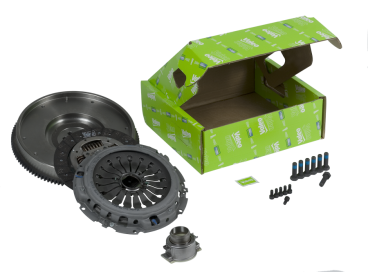 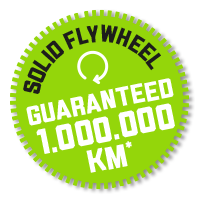 [Speaker Notes: Why is Valeo a legitimate player for the aftermarket solution in this range?
Legitimacy via technology or beacause leader or because OE adquisitions
Market share OE or growth OE
Innovation OE/IAM
Quality references (awards)
Integration in Valeo Group strategy (smart, green solutions...)
Product regognition IAM or OE]
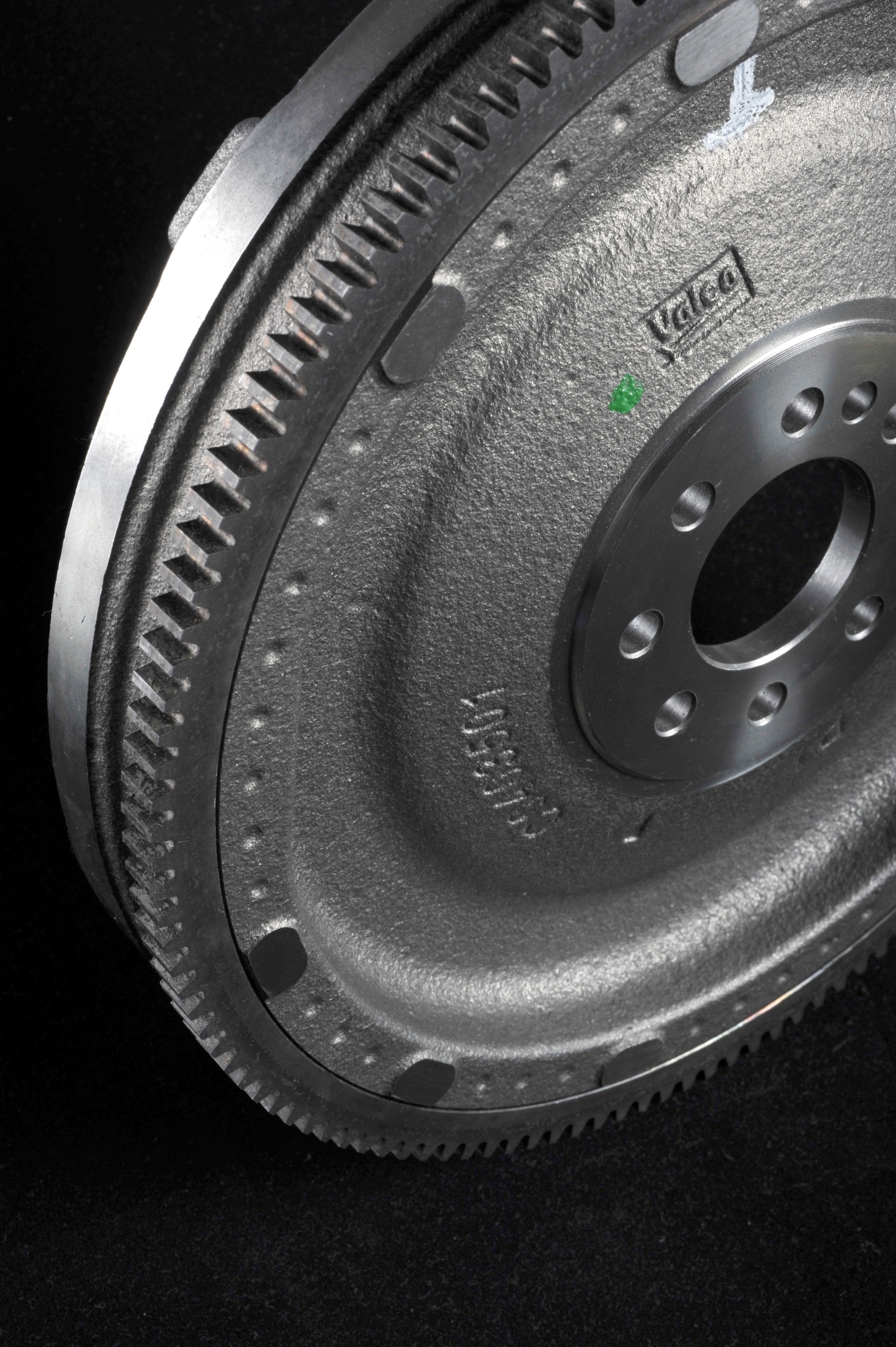 Reliable solution without any
GearBox damages 

as inertia is the same 
as on DMF+Kit
100% torque transfer

Most of our KIT4PTM 
are equipped with High Efficiency Clutch facings
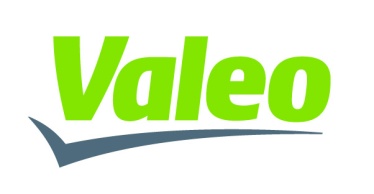 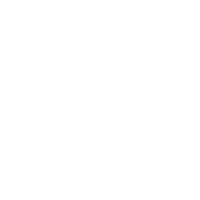 KIT4PTM
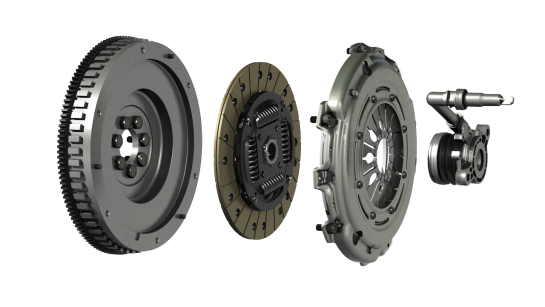 Same level of vibrations than a D.M.F.
Higher efficiency allowing to have a
 reduced pedal load
NO EXTRA FUEL CONSUMPTION

Certified by IDIADA+ (2018)
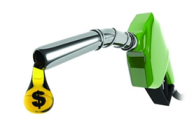 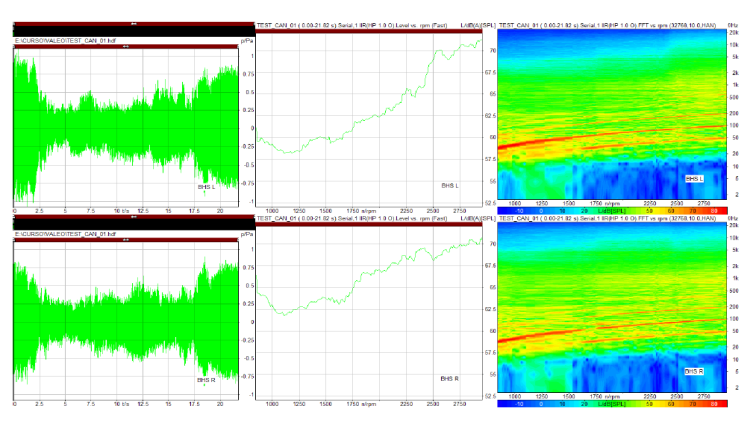 D.M.F. Vibrations
Valeo KIT4PTM Vibrations
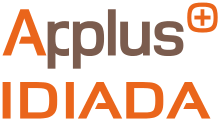 [Speaker Notes: Why is Valeo a legitimate player for the aftermarket solution in this range?
Legitimacy via technology or beacause leader or because OE adquisitions
Market share OE or growth OE
Innovation OE/IAM
Quality references (awards)
Integration in Valeo Group strategy (smart, green solutions...)
Product regognition IAM or OE]
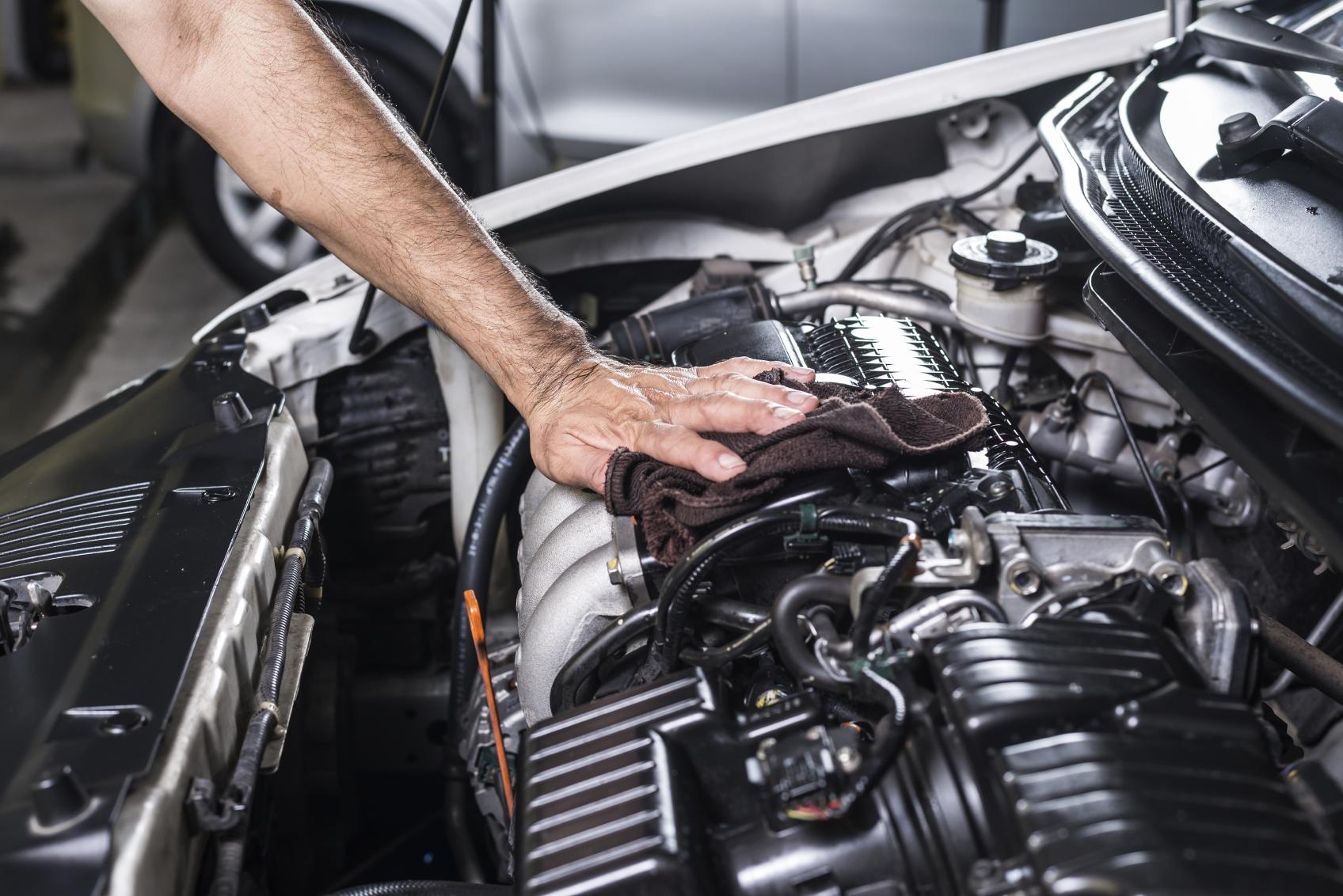 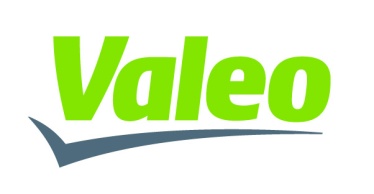 CONVERSION KIT4PTM OFFER
GROWTH OPPORTUNITIES
Develop your business in the most simple way: with Valeo Service
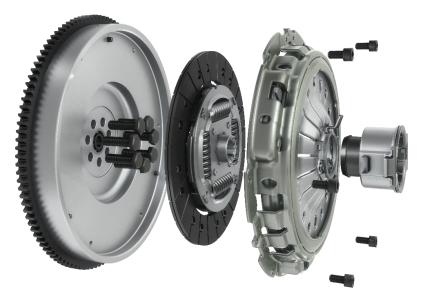 z
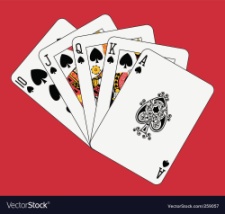 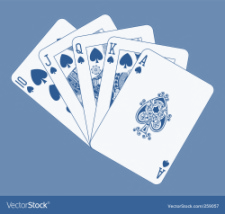 THE ESSENTIALS
CHOOSE THE RIGHT CARDS
THE ESSENTIALS
CHOOSE THE RIGHT CARDS
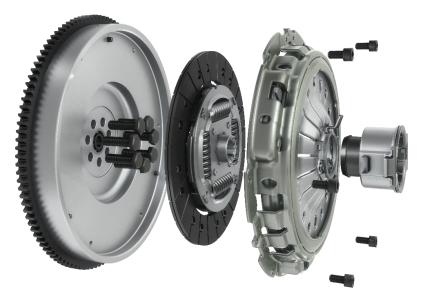 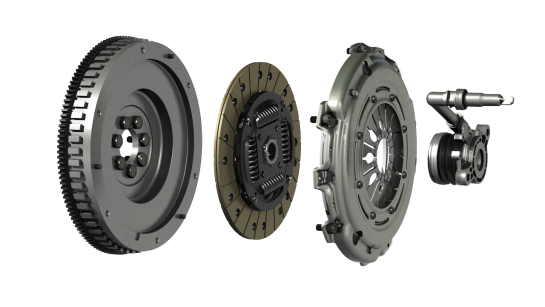